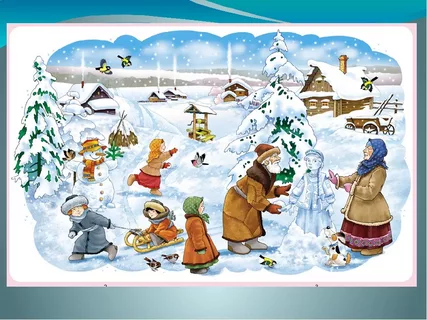 В.Даль  «Девочка  Снегурочка»
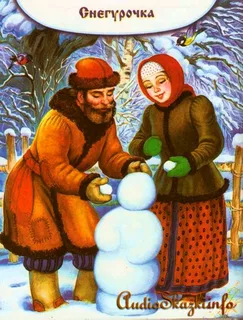 Урок во 2 классе
Литературная викторина
1. «Позвал Дед Мороз своих детей и говорит «Скоро зима. Кто из вас лучше людям поможет». Дети пошли к людям.»
2. « Первый снег. Он лежит, словно просто для красоты… Силен и спокоен январский снег. Тяжелым, холодным одеялом покрывает он поля». 
3.  «Пушистым снегом накрылись деревья. Побелели лесные полянки, обрадовались беляки - зайцы. Теперь никто не увидит их белую зимнюю шубку». 
4.Рассмотрите иллюстрацию. К какому произведению она?  

5. Шел Морозко первый раз по лесу и ноги промочил. На земле еще осенние лужи были в болотах – воды полно, а лесные озера от ливней даже из берегов вышли.
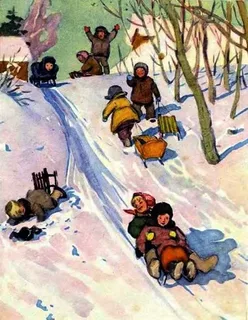 Определение темы урока
- О каком сказочном герое говорится в загадке?
	Красна девица грустна:
	Ей не нравится весна,
	Ей на солнце тяжко!
	Слёзы льёт бедняжка.
В.И. Даль «Девочка Снегурочка»
Словарная работа
Ветошка – лоскут старой ткани.
Кокурочка- булочка, булка.
Лобызала – целовала.
Пестовать – нянчить, лелеять, заботливо воспитывать.
Хлевушек – помещение для домашних животных.
Рефлексия
1. Из чего старики сделали Снегурочку?
	а) из теста;           б) из снега;             в) из соломы.
2. Кого пожалела Снегурочка?
	а) Жучку;             б) старика;             в) старуху.
3.  Куда подружки звали гулять Снегурочку?
	а) на полянку;      б) в рощу;             в) на луг.
4. Кто спас Снегурочку?
	а)  Лиса Патрикеевна;     б) Жучка;         в) медведь.
Самооценка
•	мне было интересно и я всё хорошо запомнил.
•	мне было интересно, но я работал медленно
•	вопросы для меня оказались трудными